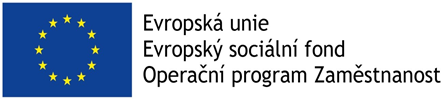 Multidisciplinární a interdisciplinární spolupráce sociálního pracovníka z obecního úřaduV Hradci Králové dne 7. 2. 2019Systémová podpora sociální práce v obcích Registrační číslo CZ.03.2.63/0.0/0.0/15_017/0003527
Reflexe pozitiv a rizik případových konferencí v rámci výkonu sociální práce na obcích po dvou letech zkušeností 
Martina Smudková
Radka Janebová
Případová konference
Jedná se o společné plánované, koordinované a strukturované setkání klienta (může být přítomen, ale také nemusí), pracovníků, kteří jsou (nebo by mohli být) zaangažováni na řešení životní situace klienta, jehož cílem je vyhodnotit situaci klienta, vytvořit plán intervence a naplánovat jeho budoucí vyhodnocení. 
Případová konference (dále PK) je sdíleným prostorem, kde lze sladit potřeby klienta a jeho přání s představami zaangažovaných odborníků na budoucím řešení situace.
Kdy může být vhodné svolat PK
V případě potřeby kvalitního posouzení (rizik či potřeb) nepříznivé sociální situace klienta, k němuž je třeba získat informace od více osob či služeb (protože znají dobře klientovu situaci, nebo jsou experty na danou problematiku). PK poskytne komplexní obrázek na situaci klienta a stává se odrazovým můstkem pro klíčová rozhodnutí a jejich legitimaci.
Dochází k zásadnímu ohrožení klienta, či klient ohrožuje své okolí, a situaci je třeba zodpovědně řešit (např. klient s demencí, který nebere léky, duševně nemocný klient terorizuje sousedy, podezření na týrání seniora rodinou). Zároveň potřebuje mít sociální pracovník krytá záda odůvodněným postupem (zejména v případě řešení směřujících k omezení práv klienta).
Na situaci se podílí více služeb, jejichž vzájemnou spolupráci je třeba koordinovat (zpřehlednit, kdo dělá, co aby byly pokryty všechny potřeby a zároveň nedocházelo k dublování).
Určitá osoba (klient) je ohrožována nedostatkem či absencí institucionální pomoci (např. pro osobu s duševním onemocněním s kombinací s tělesným postižením, není dostupné bydlení) a tuto pomoc je třeba zprostředkovat (jsou přizvány služby, které mají potenciál pomoci). 
Vzniká urgentní potřeba motivovat klienta k určitému jednání prostřednictvím více subjektů (např. klienta, který náhle přišel k větším finančním prostředkům je třeba motivovat k tomu, jak skrze tyto prostředky řešit situaci bydlení). 
V lokalitě vznikl nějaký sociální problém, který je třeba analyzovat a pokrýt službami (např. se zde objevilo náhle vícero osob, které zneužívají návykové látky a ohrožují své okolí).
Popis zkušeností s PK z Královéhradeckého kraje
15 PK pro sedm obcí II. a III. typu od srpna 2016 do května 2018 
Cíle PK byly orientovány na:
popis a vyhodnocení situace, potřeb a přání klientů například v oblastech jako bydlení, zadlužení, materiální situace, specifického přístupu, rizik a ohrožení zdraví a života, zajištění kontaktu s rodinou, do něhož jsme se snažili aktivně zapojovat i klienty, 
na pojmenování možností řešení, 
na volbu možnosti, která nejlépe odpovídá potřebám a přáním klienta a 
na tvorbu plánu řešení nepříznivé situace. 
Klienty - osoby s duševním onemocněním, mentálním postižením a demencemi, v řadě případů se jednalo o kombinace těchto handicapů (několik z osob mělo i závažné tělesné postižení).
Zjištěná pozitiva PK v rámci sociální práce na obcích
Identifikace nových subjektů, které mohou být zapojeny do řešení situace
Edukační stránka – edukace klientů, jejich blízkých, představitelů samosprávy či jiných profesí ohledně podstaty problému klienta, limitech a potenciálu klienta, poslání a činností služeb participantů:
neinformovanost rodin o terénních službách a představy o nepřetržitém dohledu v pobytových službách
Ze strany poskytovatelů sociálních služeb podceňování vlastní možnosti při práci s klienty, a naopak přeceňování možnosti jiných poskytovatelů
Neinformovanost lékařů o možnostech a limitech sociální práce a sociálních služeb
Zjištěná pozitiva PK v rámci sociální práce na obcích
Přizvaní experti jako zdroj pro posouzení situace klientů – nereálná očekávání; důraz na bezpečnost na úkor ochrany práv klientů
PK jako prostředek zvyšování reflexivity sociálních pracovnic – formulace cíle vyžaduje strukturované přemýšlení; návaznost na plán pomáhající intervence či individuální plán
Díky PK naplněna odpovědnost case manažera za kvalitu procesu pomoci 
Nástroj prevence vyhoření
Doporučení vyplývající z reflektovaných rizik PK v rámci sociální práce na obcích
Zajistit externího nestranného moderátora, aby nedocházelo ke kolizi zájmů
Pozvat správné účastníky – riziko absence klíčového účastníka (jak od něj zajistit klíčové informace, kdy odvolat PK; „KAM S NÍM“), riziko mnoha účastníků
Formulovat dobře cíl PK
Nepodcenit přípravu klientů na PK – může se týkat i svolavatelů
Doporučení vyplývající z reflektovaných rizik PK v rámci sociální práce na obcích
Zajistit optimální participaci klienta k identifikaci jeho potřeb a návrhů – problémy v komunikaci, zastupující osoba
Dodržovat čas a plánovanou strukturu procesu PK – postup, když se nestíhá
Jasně formulovat úkoly, odpovědné osoby, termíny splnění a mechanismus kontroly plnění úkolů
Závěr
Užitečnost může být poměrně vysoká v situacích, kdy není tématem PK zajištění bydlení.
Zřetelný byl také trend sociálních služeb odmítat klienty, kteří byli popisováni jako problémoví (skrze agresivitu, problémy s alkoholem), pod záminkou kontraindikace vstupu do jejich služby.
Jako nejvíce užitečné se ukazovaly ty PK, kde byli přítomni komunální politici nebo vyšší úředníci, kteří mohou bezprostředně ovlivňovat zřizování či nastavení systémů lokálních služeb.
PK nemusí omezovat pouze na adaptaci klientů na prostředí, nebo na snahy je do nějakého prostředí včlenit, ale mohou mít ambici fungovat s cílem změny samotného sociálního prostředí na úrovni mezosystémů.